Федеральное государственное бюджетное образовательное учреждение высшего образования «Красноярский государственный медицинский университет имени профессора В.Ф. Войно-Ясенецкого» Кафедра лучевой диагностики ИПО
Усиление васкуляризации как дифференциальный признак медуллярного рака щитовидной железы

Выполнила: 
ординатор 2 года обучения 
специальности УЗД
Слепенко Мария Николаевна

г. Красноярск, 2023
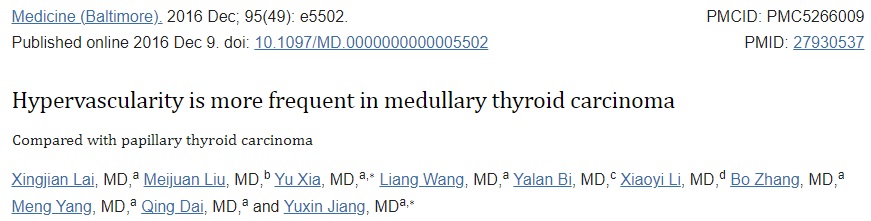 Цель
Дифференциальная диагностика медуллярной и папиллярной карцином щитовидной железы по результатам УЗИ в В-режиме и режиме ЦДК
2
Введение
Медуллярная карцинома – редкое злокачественное новообразование, возникающее из C-клеток щитовидной железы.
 Составляет 5-8% всех злокачественных новообразований щитовидной железы.
 Характеризуется медленным ростом, высоким уровнем регионарного метастазирования (на момент диагностики у 35% пациентов наблюдаются метастазы в лимфатические узлы).
 УЗИ – основной метод диагностики образований щитовидной железы
3
УЗ-критерии оценки очаговых образований щитовидной железы
Размер
 Форма
 Вертикальная ориентация
 Структура
 Эхогенность
 Наличие анэхогенного ободка по периферии
 Контуры
 Наличие кальцинатов в структуре
 Васкуляризация
4
Сравнительный анализ клинических особенностей медуллярного и папиллярного рака щитовидной железы
5
[Speaker Notes: Заголовок поменять, выделить статистически значимые различия (фигуры). Возраст, пол, отдаленные метастазы статистически значимы (р<0,05).]
Сравнительный анализ ультразвуковых признаков медуллярного и папиллярного рака щитовидной железы
6
[Speaker Notes: ВЫДЕЛИТЬ ЗНАЧИМЫЕ РАЗЛИЧИЯ; СРАВНИТ АНАЛИЗ УЗ ПРИЗНАКОВ МЕДУЛ И ПАПИЛ РАКА ЩЖ - ЗАГОЛОВОК]
Сравнительный анализ ультразвуковых признаков медуллярного и папиллярного рака щитовидной железы
7
Сравнительный анализ ультразвуковых признаков медуллярного и папиллярного рака щитовидной железы
8
УЗИ щитовидной железы в В-режиме, режиме ЦДК, продольное сканирование. Клинический случай №1
Мужчина, 48 лет. Медуллярный рак щитовидной железы с метастазами в шейные лимфоузлы
Овальная форма образования
гетерогенная структура
пониженная эхогенность
четкие контуры
Усиление интра-, перинодулярного кровотока
9
[Speaker Notes: ..(интра- и перинодулярный кровоток)]
УЗИ щитовидной железы в В-режиме, режиме ЦДК, поперечное сканирование. Клинический случай №1
Округлая форма 
гетерогенная структура 
пониженная эхогенность 
четкие неровные контуры
отсутствие анэхогенного ободка по периферии, кальцинатов
Усиление интра-, перинодулярного кровотока
10
УЗИ шейных лимфоузлов в В-режиме, режиме ЦДК, продольное сканирование. Клинический случай №1
Овальная форма
пониженная эхогенность
отсутствие дифференцировки
четкие контуры
Диффузное усиление васкуляризации
11
[Speaker Notes: ЗАГОЛОВОК УЗИ ЛУ ОПИСАНИЕ ИМЕНИТЕЛЬНЫЙ ПАДЕЖ]
Медуллярный рак. УЗИ щитовидной железы в В-режиме, режиме ЦДК, продольное сканирование. Клинический случай №2
Мужчина, 44 года. 
 Неправильная форма
 гетерогенная структура за счет анэхогенных включений, микрокальцинатов
 пониженная эхогенность
 нечеткие, неровные (дольчатые) контуры
 усиление васкуляризации
12
[Speaker Notes: Медул рак в начале заголовка (акцент). Клин случ в конец. Скан через запятую. Убрать большие пробелы, лишний текст, ИМЕНИТ ПАДЕЖ.]
Выводы
Характерные признаки медуллярного рака щитовидной железы в В-режиме:
 неправильная форма
 гетерогенная структура
 пониженная эхогенность
 отсутствие анэхогенного ободка по периферии очагового образования
 нечеткость, неровность контуров
 крупный размер
 наличие микрокальцинатов 
 Характерный признак медуллярного рака щитовидной железы в режиме ЦДК - усиление интранодулярного кровотока.
13
[Speaker Notes: Характерные признаки медуллярного рака щитовидной железы в В-режиме: (сюда добавить признаки из слайда 14)
Характерные признаки медуллярного рака щитовидной железы в режиме ЦДК:…
Слайд 14 убрать]
Список литературы
Xingjian Lai et al. Hypervascularity is more frequent in medullary   thyroid carcinoma сompared with papillary thyroid carcinoma // Medicine (Baltimore). – 2016. – Vol. 49. – P. 1-5. 
 DOI: 10.1097/MD.0000000000005502
14
Благодарю за внимание !
15